Cellular Respiration
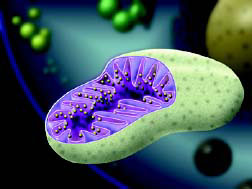 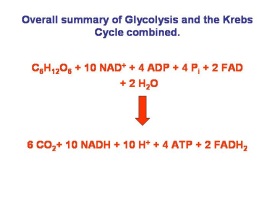 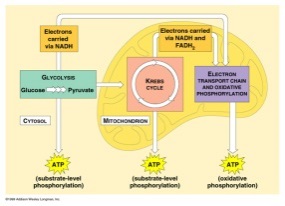 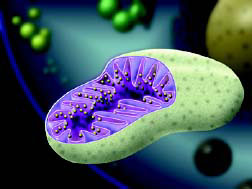 Cellular Respiration
Cellular Respiration
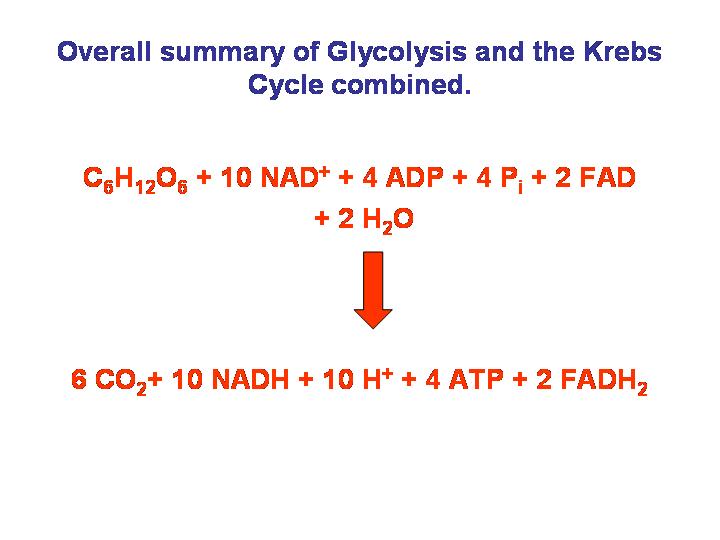 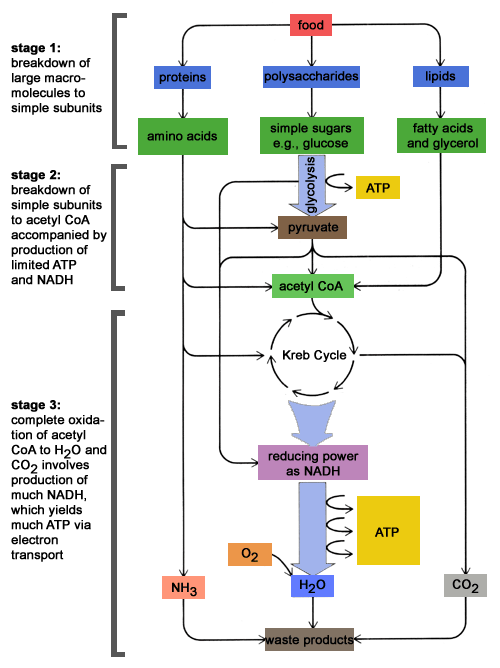 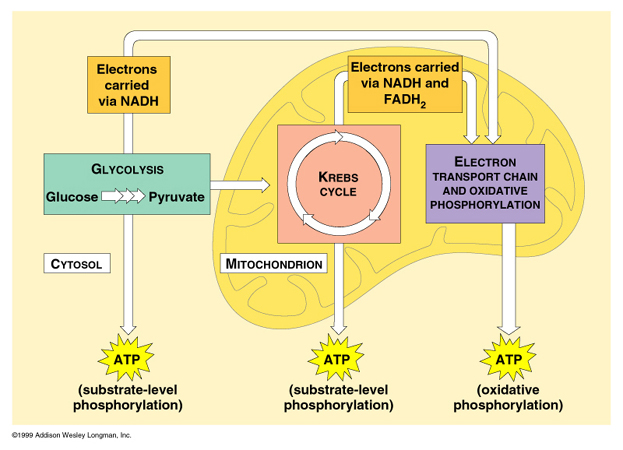 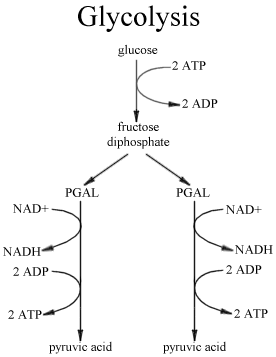 Control point in the production of ATP
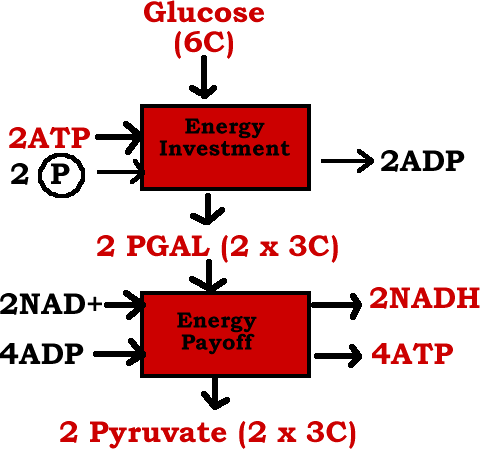 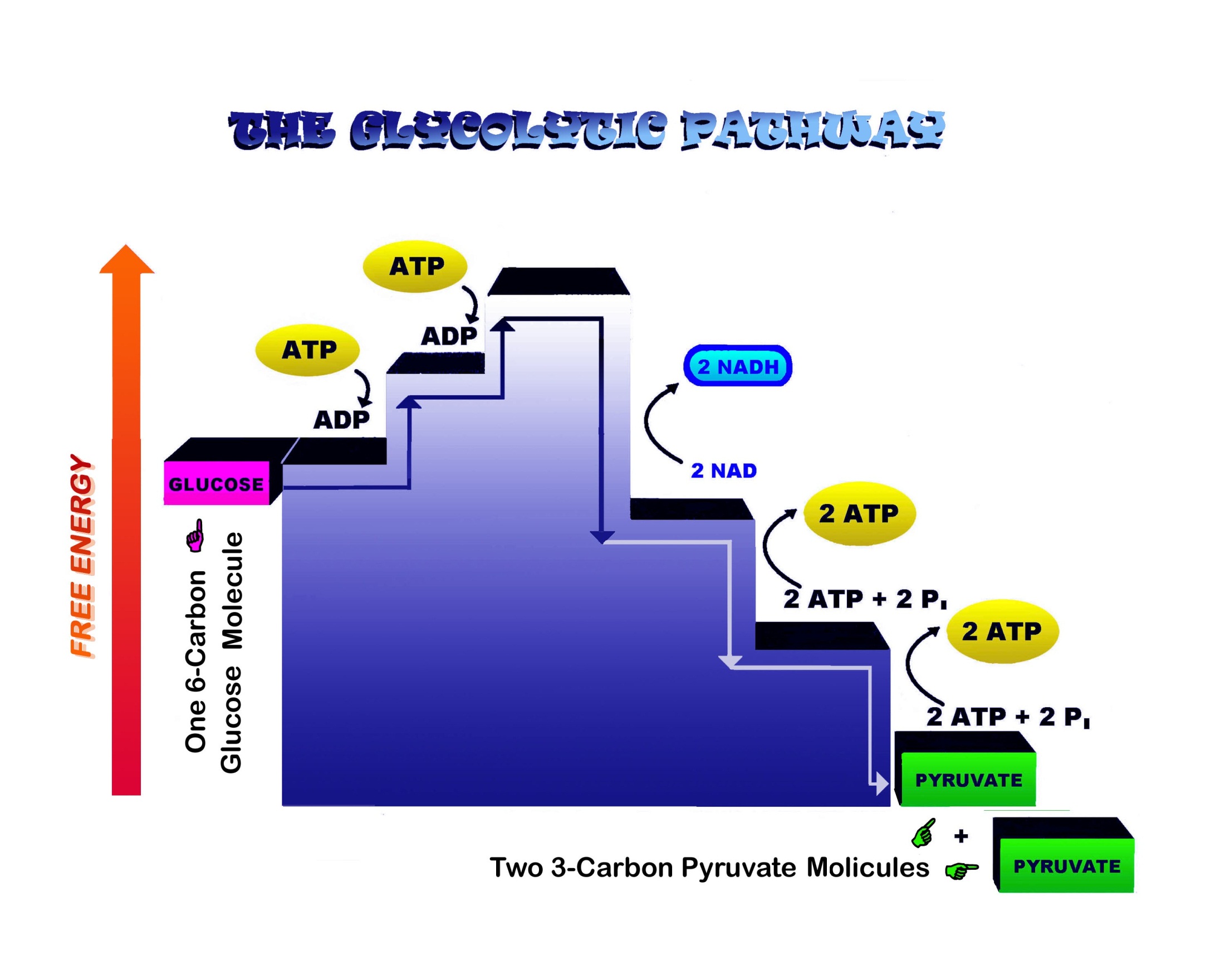 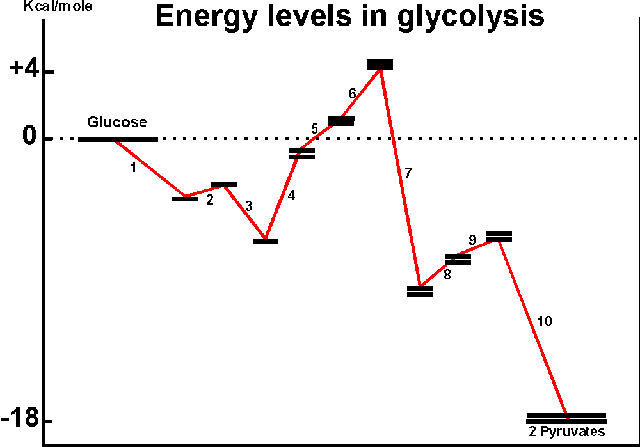 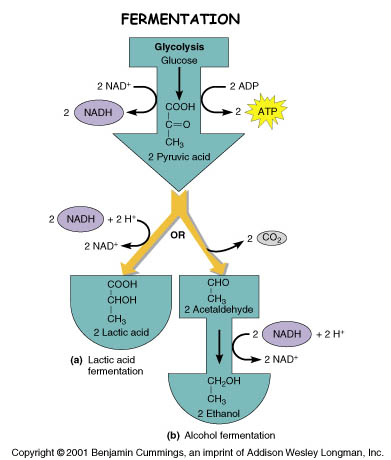 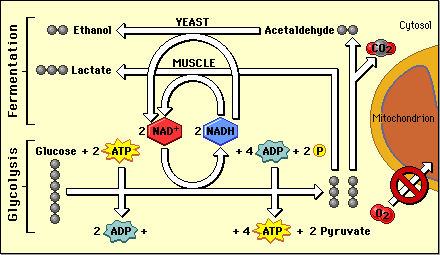 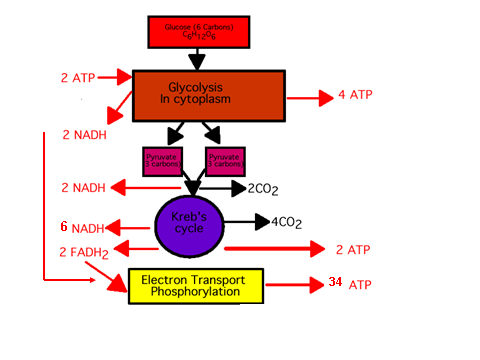 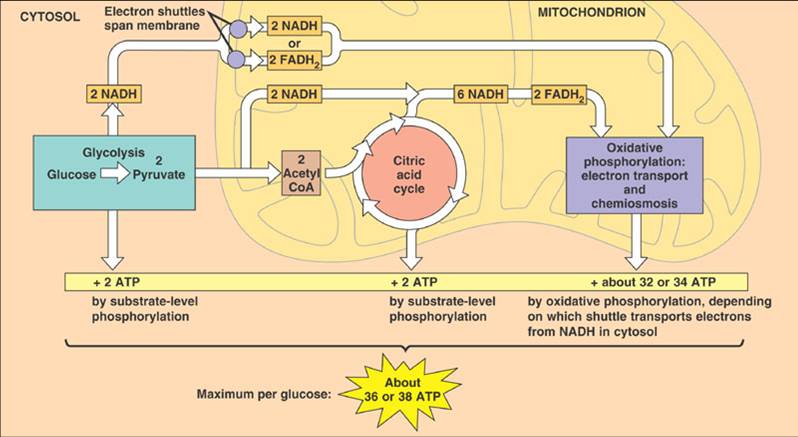 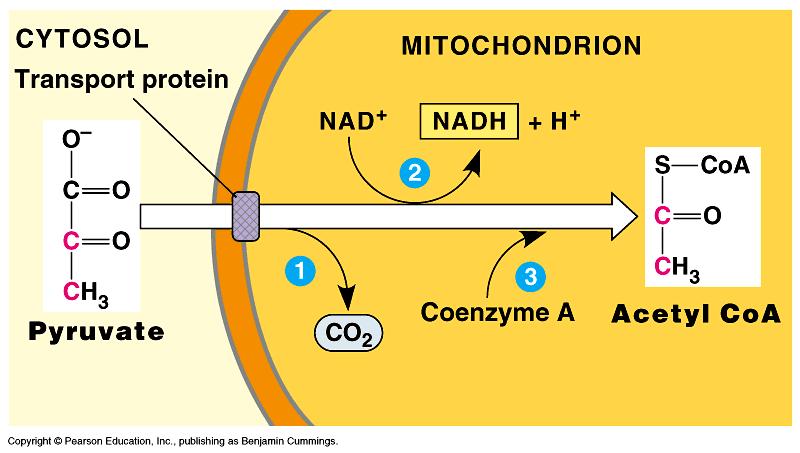 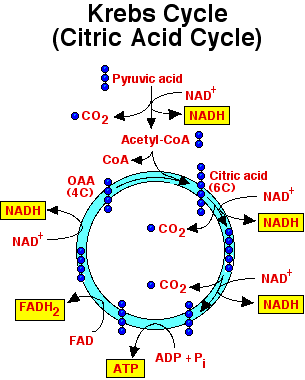 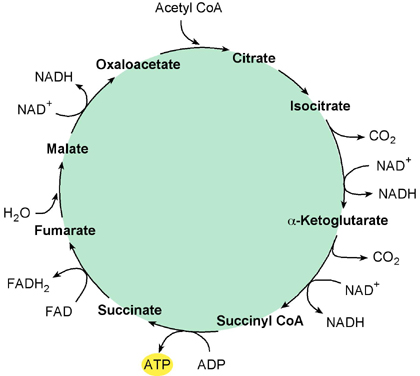 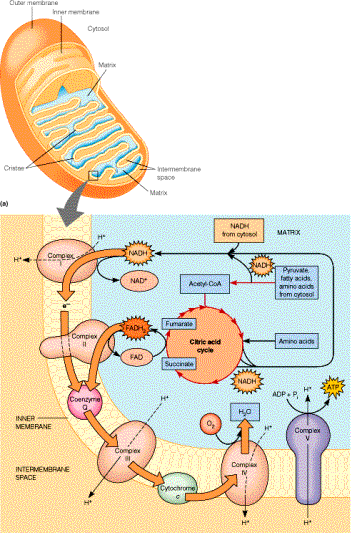 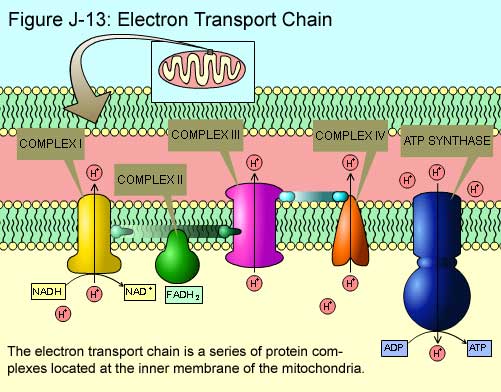 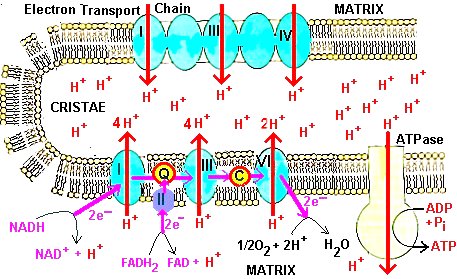 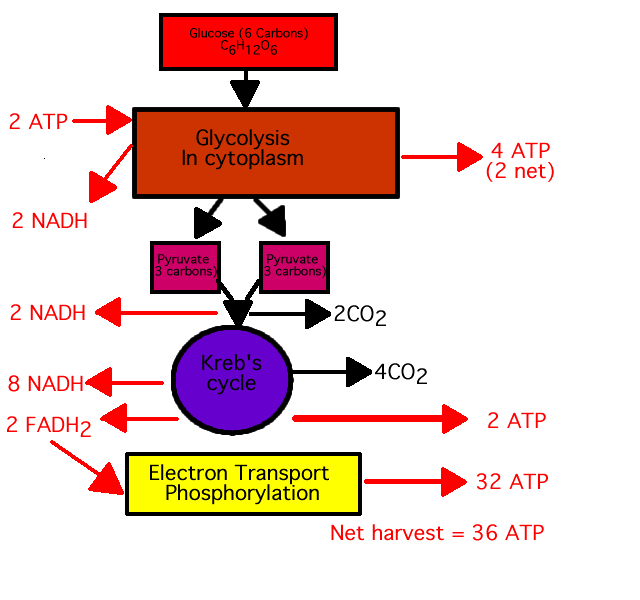 6
34
Glycolysis Animation:
http://www.youtube.com/watch?v=x-stLxqPt6E
Kreb’s Cycle Animation:
http://www.youtube.com/watch?v=aCypoN3X7KQ
Electron Transport Animation:
http://www.youtube.com/watch?v=xbJ0nbzt5Kw
ATP Synthase Animation:
http://www.youtube.com/watch?v=uOoHKCMAUMc